T.C.
SAVAŞTEPE KAYMAKAMLIĞI
İlçe Milli Eğitim Müdürlüğü
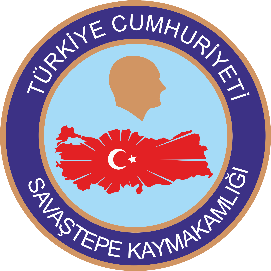 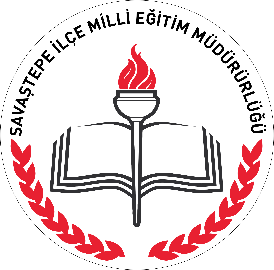 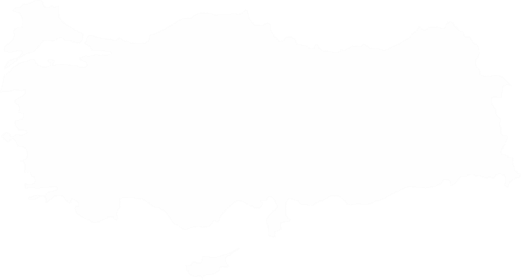 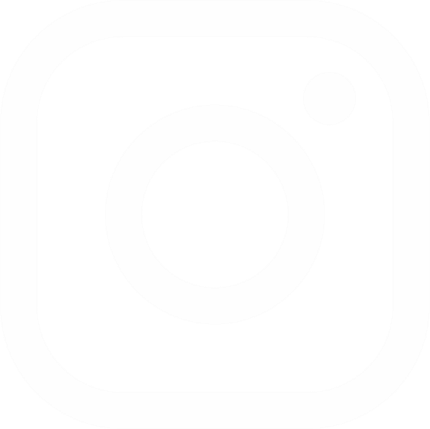 0266 552 14 75
www.savastepe.meb.gov.tr
savastepe10@meb.gov.tr
/savastepe.ilcemem
/savastepeilcemem
1
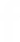 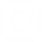 T.C.
SAVAŞTEPE KAYMAKAMLIĞI
İlçe Milli Eğitim Müdürlüğü
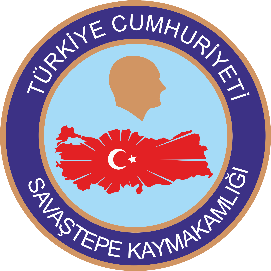 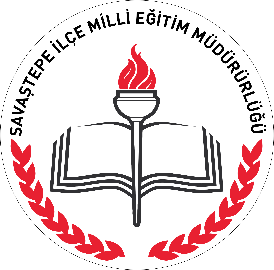 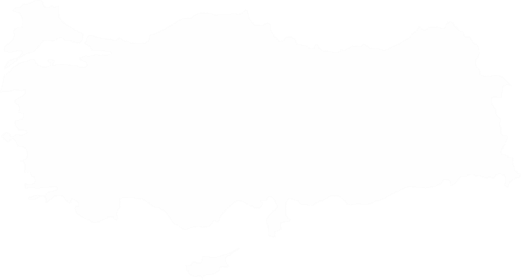 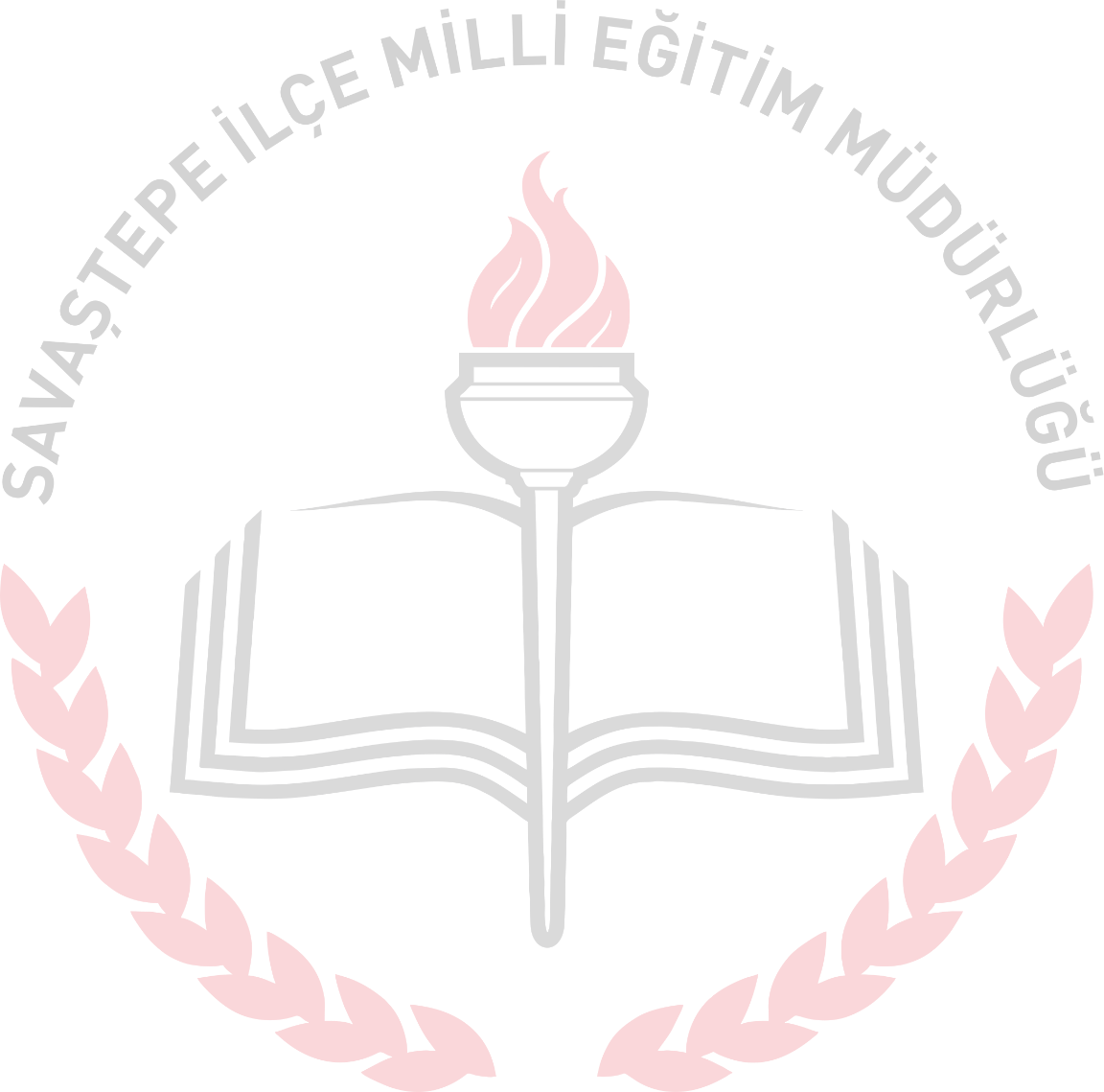 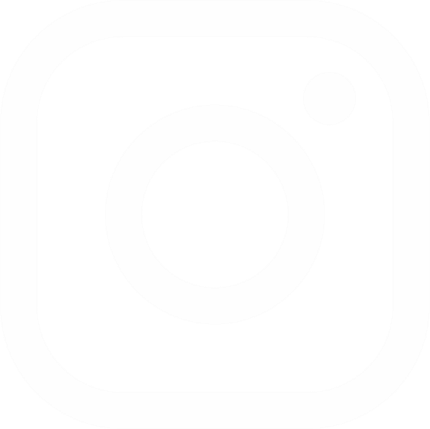 ARZ EDERİM
0266 552 14 75
www.savastepe.meb.gov.tr
savastepe10@meb.gov.tr
/savastepe.ilcemem
/savastepeilcemem
2
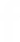 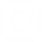